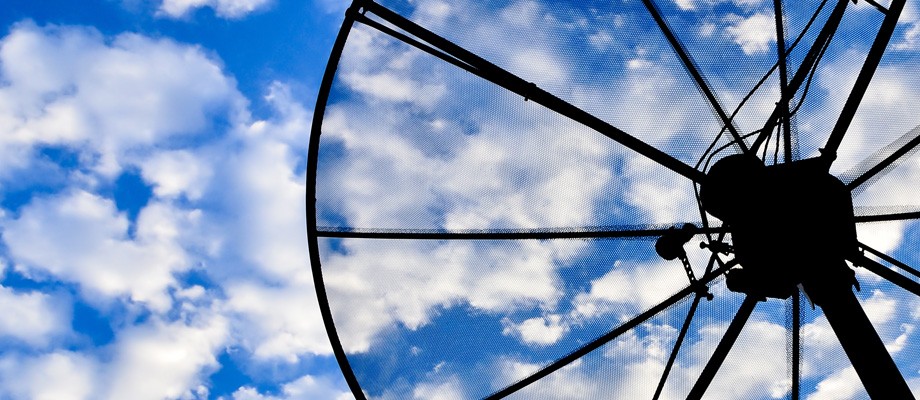 Liberty International Underwriters
How Technology is Impacting Environmental Insurance
William Bell
Senior Vice President, LIU
October 28, 2016
Cyber Landscape
Destructive Hacking Attempts Targeting Critical Infrastructure
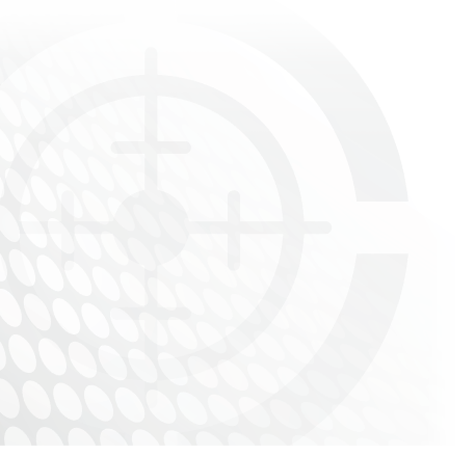 Percent of Companies
What is a cyber incident?
40%
54%
The evolution of cyber risks
battled attempts to shut-down their computer networks
encountered attempts to manipulate their equipment through a control system
Source: Organization of American States, 2015 Poll
Cyber Breach Incidents Defined
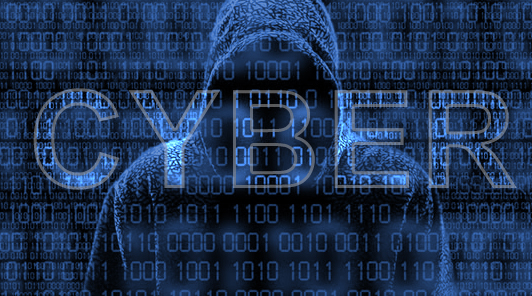 WHERE can these risks happen, greatest threat?
WHO perpetrates
CRIME
vs
TERRORISM
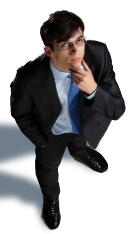 WHAT motivates these criminals
WHEN do they occur?  Opportunistic vs Targeted
[Speaker Notes: Who, What, Where & When
WHO perpetrates
WHAT motivates these criminals
WHERE can these risks happen, greatest threat? 
WHEN do they occur?  Opportunistic vs Targeted]
Impact of Cyber Breach Incidents
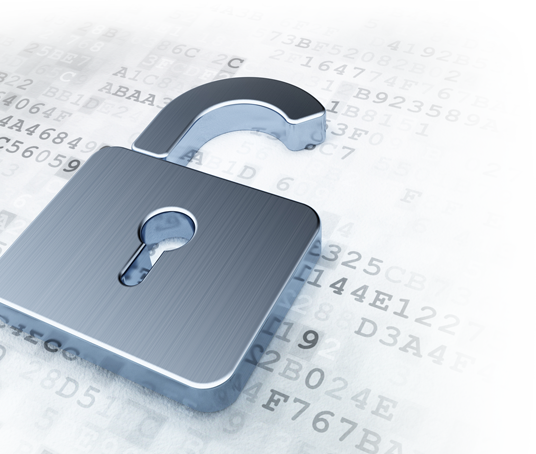 Source:  “Protecting Organizations from Cyber Attack, Cliff Glantz and Guy Landine- Pacific Northwest National Laboratory, 2012
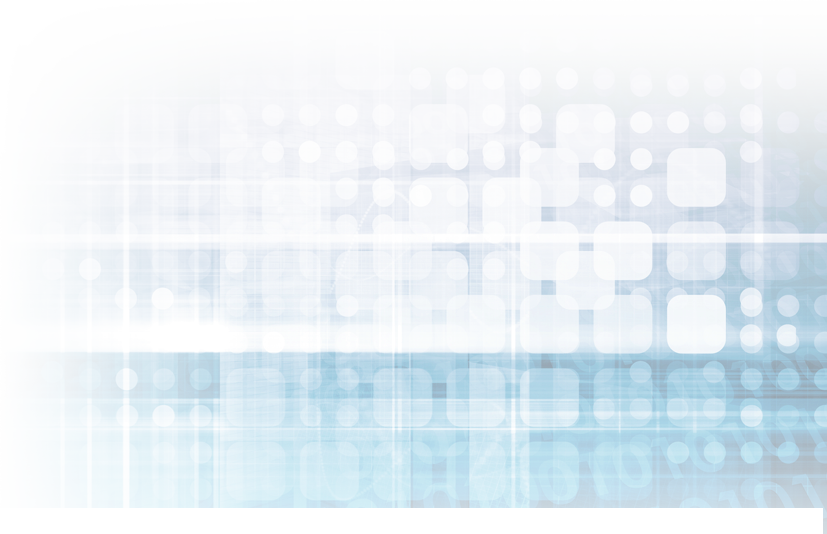 Cyber Breach Exposures
At a site
Operating processes
Adjacent to site
Industry and Infrastructure
In proximity to a site
Densely populated areas or natural resources
Business income
Impact of closed operations
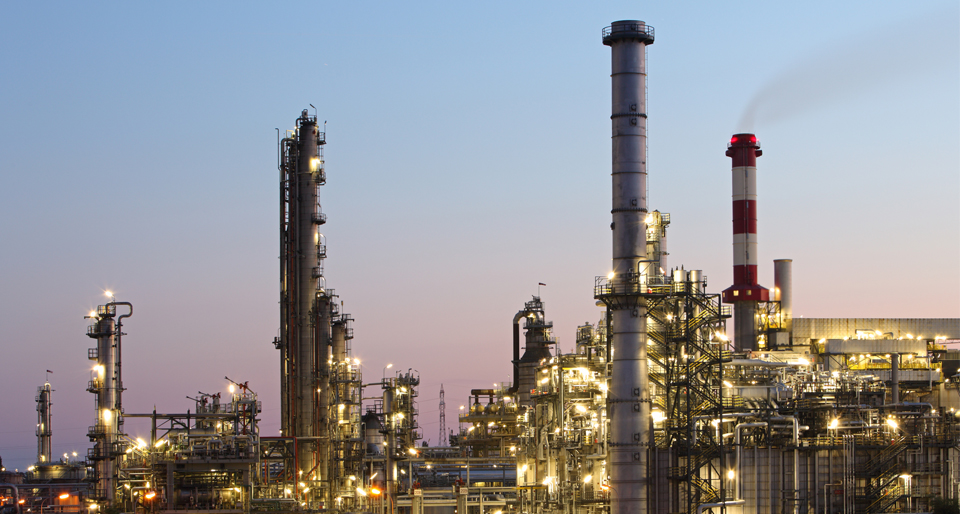 Environmental Insurance
Policy types
Definition of a pollution condition
Basic coverage descriptions
No cyber exclusion!
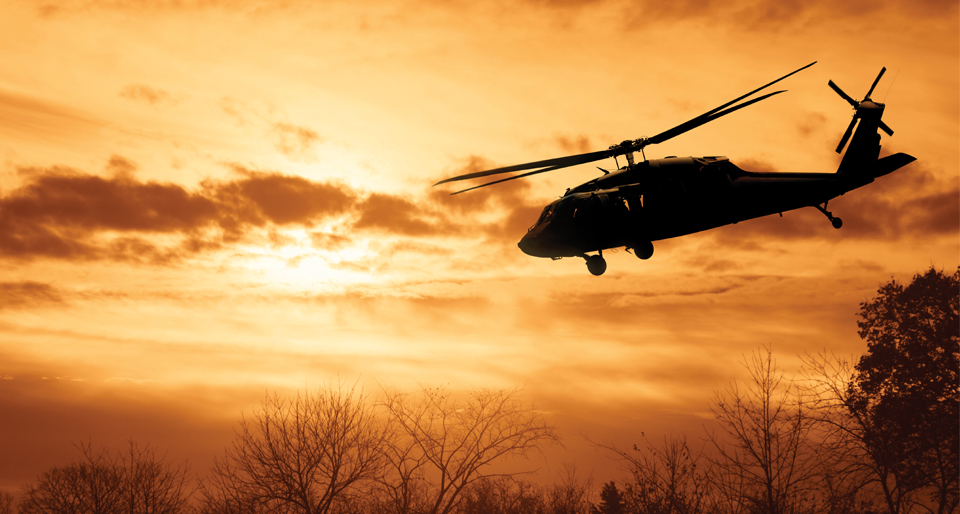 War and Terrorism Exclusions
War Exclusion
Terrorism Exclusion
Terrorism Coverage Grant
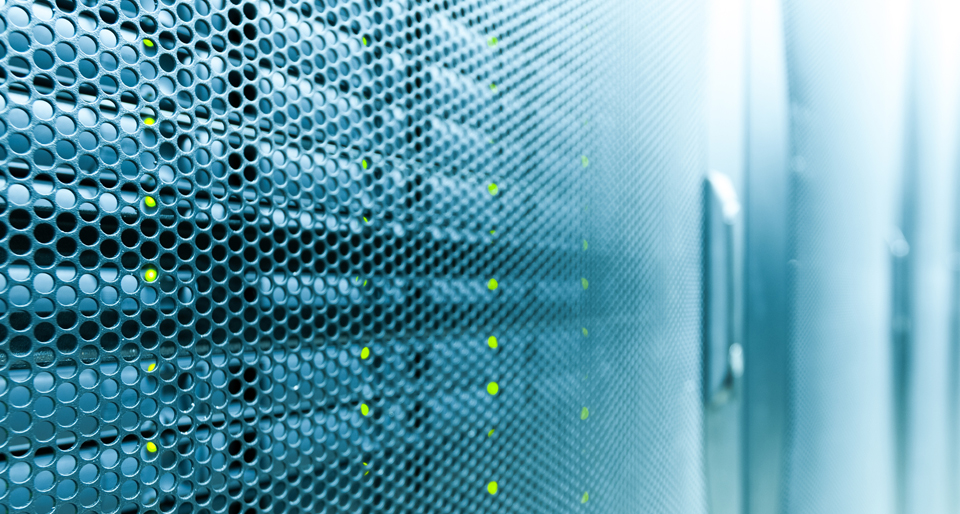 Risk Mitigation
Controlling the exposure
Best practices
Loss control
Interdisciplinary coordination
Risk transfer
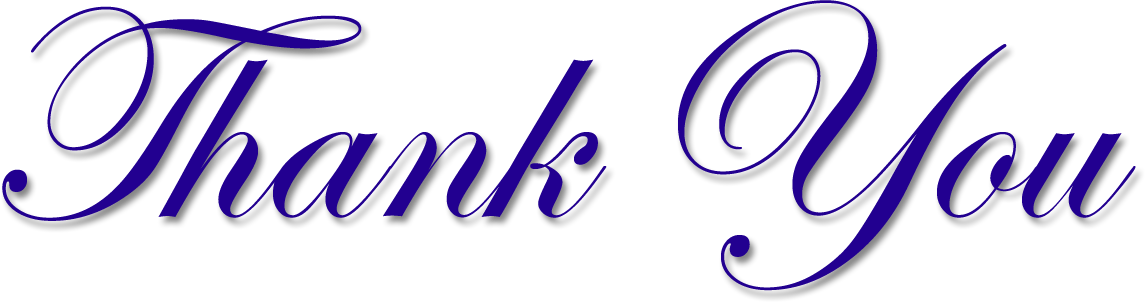 QUESTIONS?